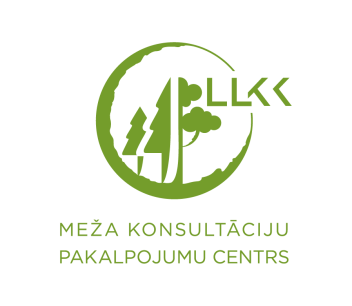 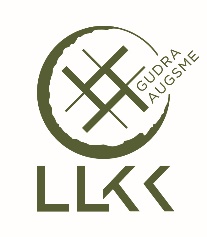 Eiropas inovāciju partnerības projekts “CO2 piesaistes un SEG emisiju mazināšanas pasākumi meža apsaimniekošanā un ietekmes novērtēšanas sistēma”
Programma: Eiropas Lauksaimniecības fonds lauku attīstībai
Projekta īstenošanas laiks: 01.07.2022. – 30.06.2025.
Projekta Nr. 22-00-A01612-000006
Vadošais partneris: Latvijas Lauku konsultāciju un izglītības centrs, Meža konsultāciju pakalpojumu centrs
Projekta partneri: Latvijas Valsts mežzinātnes institūts "Silava“; Latvijas Meža īpašnieku biedrība; Latvijas Zemnieku federācija; Meža pētīšanas stacija; SIA “Ingka Investments Management”; Mazo meža īpašnieku biedrība; SIA “Latvijas Finieris mežs”; SIA “Sodra Forest Latvia”; SIA "Mikaitas"
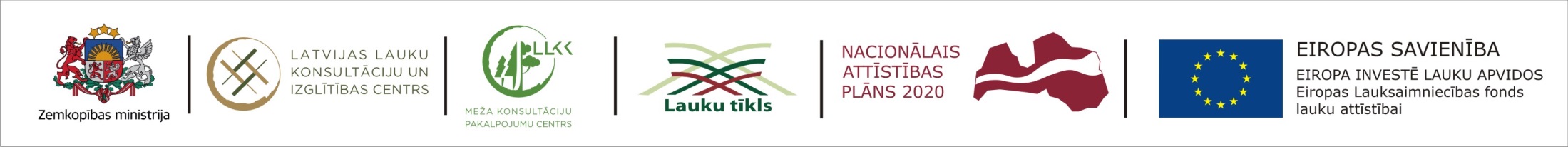 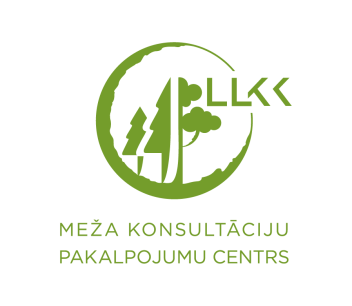 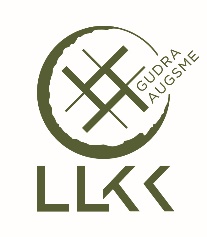 Projekta «CO2 piesaistes un SEG emisiju mazināšanas pasākumi meža apsaimniekošanā un ietekmes novērtēšanas sistēma» īstenošanas posmi un sasniegtie rezultāti
Piesaistes pasākumu identificēšana, LVMI Silava un partneri;
	 (14 pasākumi, no kuriem 6 meža zemēs un 9 lauksaimniecības zemēs);
Algoritmu izstrāde identificētajiem pasākumiem, LVMI Silava, LMIB, LLKC;
Meža apsaimniekošanas CO2 bilances kalkulatora izveide, testēšana un pilnveide, LLKC, LMIB, LVMI Silava partneri; (kalkulators)
Oglekļa tirdzniecības sistēmas ieviešanas iespēju Latvijā izvērtējums, LMIB, partneri; (pārskats);
Izglītojošie pasākumi un informācijas izplatīšana, LLKC, LVMI Silava, MPS, LZF partneri; 	(apzināti piesaistes pasākumus raksturojošie meža un lauksaimniecības zemju 		objekti, sagatavoti apraksti - pases) 

	2025. gadā tiks organizēti semināri mežā un lauksaimniecības zemēs objektos, kas raksturo 	piesaistes pasākumus, apmācības par kalkulatora izmantošanu.
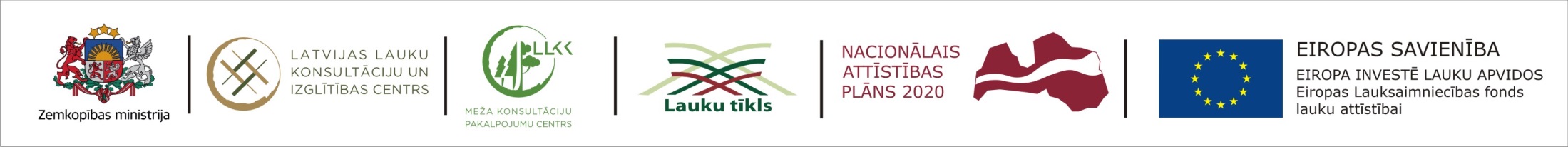 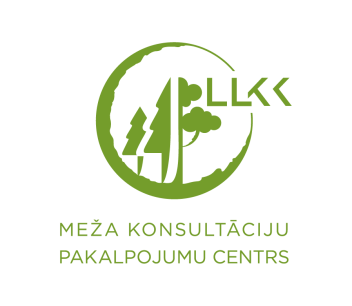 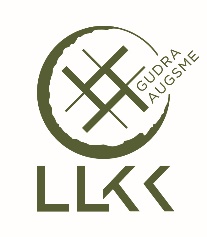 CO2 piesaistes un SEG emisiju mazināšanas pasākumu meža apsaimniekošanas un ietekmes novērtēšanas sistēma
Oglekļsaistīgas mežsaimniecības plānošanas rīks - kalkulators pieejams www.mkpc.llkc.lv sadaļā Oglekļsaistīgas mežsaimniecības plānošanas rīks
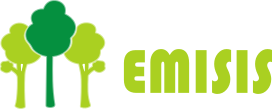 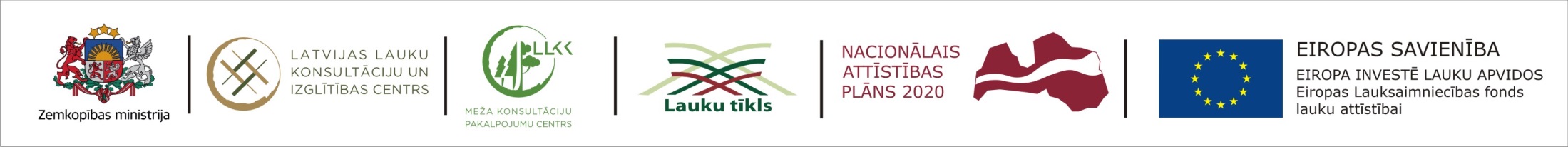